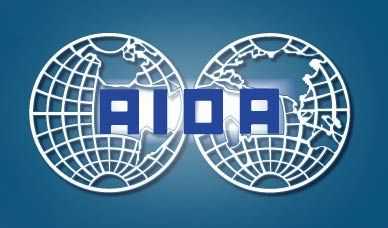 Meeting of the 
AIDA CLIMATE & CATASTROPHIC EVENTS WORKING PARTY 
and the CILA 
CAMBIO CLIMÁTICO 
WORKING PARTY 

Current concerns and solutions in the management of climate and catastrophic risks and events
XIV CILA Congress 
11:00hrs-12:45hrs  WEDNESDAY 3 MAY 2017
 Los Tajibos Hotel & Convention Center
 Av. San Martin 455 Santa Cruz, Bolivia
Association Internationale de Droit des AssurancesInternational Insurance Law Association Associazione Internazionale di Diritto delle AssicurazioniInternationale Vereinigung VersicherungsrechtAsociacion Internacional de Derecho de Seguros
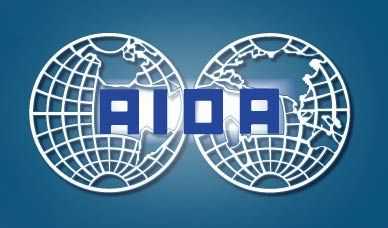 Meeting of the 
AIDA CLIMATE & CATASTROPHIC EVENTS WORKING PARTY 
and the CILA 
CAMBIO CLIMÁTICO WORKING PARTY 
 
Current concerns and solutions in the management of climate and catastrophic risks and events
XIV CILA Congress 
11:00hrs-12:45hrs  WEDNESDAY 3 MAY 2017
 Los Tajibos Hotel & Convention Center 
Av. San Martin 455 
Santa Cruz, Bolivia
AGENDA  1.   Chairman’s Welcome & Introduction – Tim Hardy (UK) 2.   Presentation upon Mariana disaster, followed by discussion – Pery Saraiva Neto (Brazil)3.   Presentation upon aftermath of Queensland floods, followed by discussion – Chris Rodd           (Australia)      4.   Presentation upon MERCOSUR report upon recent catastrophic events in region,             followed by discussion – Tim Hardy (UK)5.   Presentation upon use  of parametric insurances, followed by discussion – Pery Saraiva      Neto (Brazil)
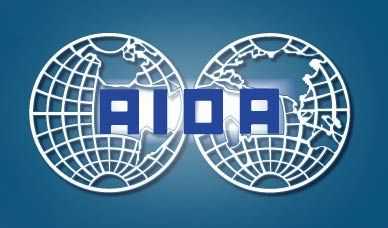 Meeting of the 
AIDA CLIMATE & CATASTROPHIC EVENTS WORKING PARTY 
and the CILA 
CAMBIO CLIMÁTICO WORKING PARTY 

Current concerns and solutions in the management of climate and catastrophic risks and events
XIV CILA Congress
11:00hrs-12:45hrs - WEDNESDAY 3 MAY 2017
 Los Tajibos Hotel & Convention Center
 Av. San Martin 455 Santa Cruz, Bolivia
Association Internationale de Droit des AssurancesInternational Insurance Law Association Associazione Internazionale di Diritto delle AssicurazioniInternationale Vereinigung VersicherungsrechtAsociacion Internacional de Derecho de Seguros